Проведение социально-психологического тестирования с помощью Единой методики (ЕМ СПТ) в 2019-2020 уч.году
Новоселова Елена Михайловна, 
методист  Службы сопровождения инклюзивного образования
ТОГИРРО
2019
ИзмененияНовая методика  «ЕМ СПТ»
Варианты методики
Опросник «Выбор» форма А содержит 110 утверждений, для тестирования обучающихся 7 – 9 классов.
Опросник «Выбор» форма В содержит 140 утверждений для тестирования обучающихся 10 – 11 классов.
Опросник «Выбор» форма С содержит 140 утверждений для тестирования студентов профессиональных образовательных организаций и образовательных организаций высшего образования.
	4 варианта ответа, вопросы пропускать нельзя.
Возможности новой методики
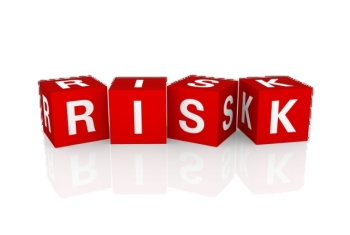 Осуществляет оценку вероятности вовлечения в аддиктивное (зависимое) поведение на основе соотношения факторов риска и факторов защиты, воздействующих на обследуемых.
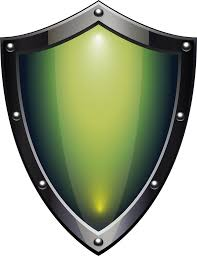 На основании результатов выявляется группа обучающихся с повышенной вероятностью вовлечения в зависимое поведение.
 Для них разрабатываются индивидуальные или групповые профилактические программы.
Факторы риска – социально-психологические условия, повышающие угрозу вовлечения в зависимое поведение (наркопотребление).
Методика оценивает параметры:
Подверженность негативному влиянию группы;
Подверженность влиянию асоциальных установок социума;
Склонность к рискованным поступкам;
Склонность к совершению необдуманных поступков;
Трудность переживания жизненных неудач.
Факторы защиты – обстоятельства повышающие социально-психологическую устойчивость к воздействию факторов риска.
Методика оценивает параметры:
Благополучие взаимоотношений с социальным окружением;
Активность жизненной позиции, социальная активность;
Умение говорить НЕТ сомнительным предложениям;
Психологическая устойчивость и уверенность в своих силах в трудных жизненных ситуациях.
Результаты тестирования
Достоверные ответы
Недостоверные ответы
Количество фиксируется
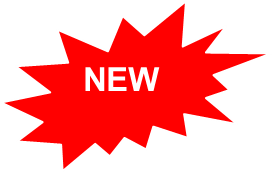 Обратная связь
Интерпре-
тация (для психологов)
Результаты не обрабатываются
Обратная связь
отличается высокой степенью обобщенности и служит для удовлетворения интереса респондента к результатам тестирования. 
в ней исключены количественные показатели во избежание сравнения результатов обследуемыми.
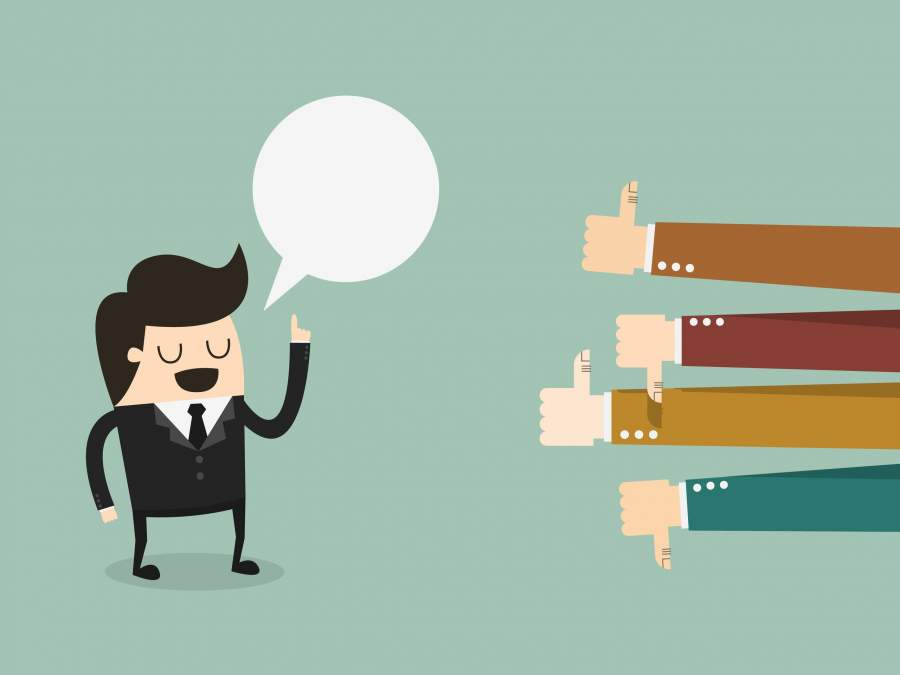 всегда заканчивается предложением обратиться к психологу за более полной информацией.
Обратная связь строится на интегральной личностной характеристике «психологическая устойчивость в трудных жизненных ситуациях»
Психологическая устойчивость - это качество личности, отдельными аспектами которого являются уравновешенность, стабильность, сопротивляемость. 
Оно позволяет противостоять жизненным трудностям, неблагоприятному давлению обстоятельств, сохранять здоровье и работоспособность в различных испытаниях.
[Speaker Notes: Психологическая устойчивость - это качество личности, отдельными аспектами которого являются уравновешенность, стабильность, сопротивляемость. Оно позволяет противостоять жизненным трудностям, неблагоприятному давлению обстоятельств, сохранять здоровье и работоспособность в различных испытаниях.]
Структура обратной связи
Факторы риска
Высокий
Высокий   
Факторы защиты
Низкий
Низкий
[Speaker Notes: Психологическая устойчивость - это качество личности, отдельными аспектами которого являются уравновешенность, стабильность, сопротивляемость. Оно позволяет противостоять жизненным трудностям, неблагоприятному давлению обстоятельств, сохранять здоровье и работоспособность в различных испытаниях.]
Интерпретация результатов тестирования Может быть осуществлена только психологом!
Рассматривает индивидуальные результаты в соответствии региональными нормами для построения индивидуальной работы.